Guess The Gadget
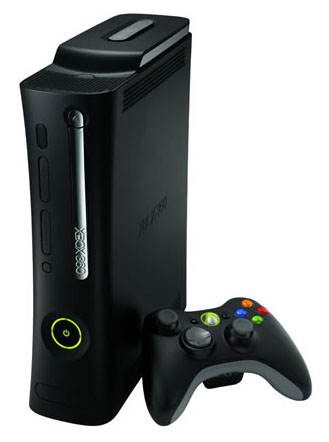 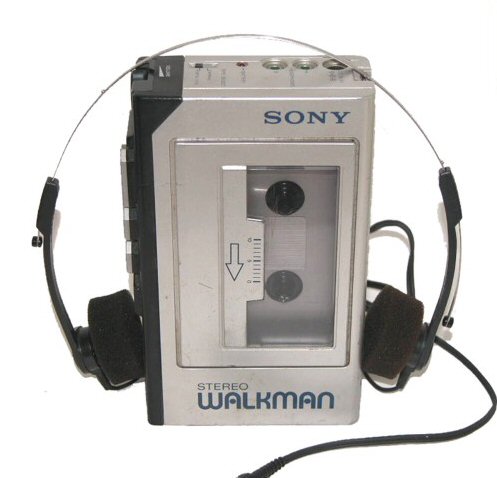 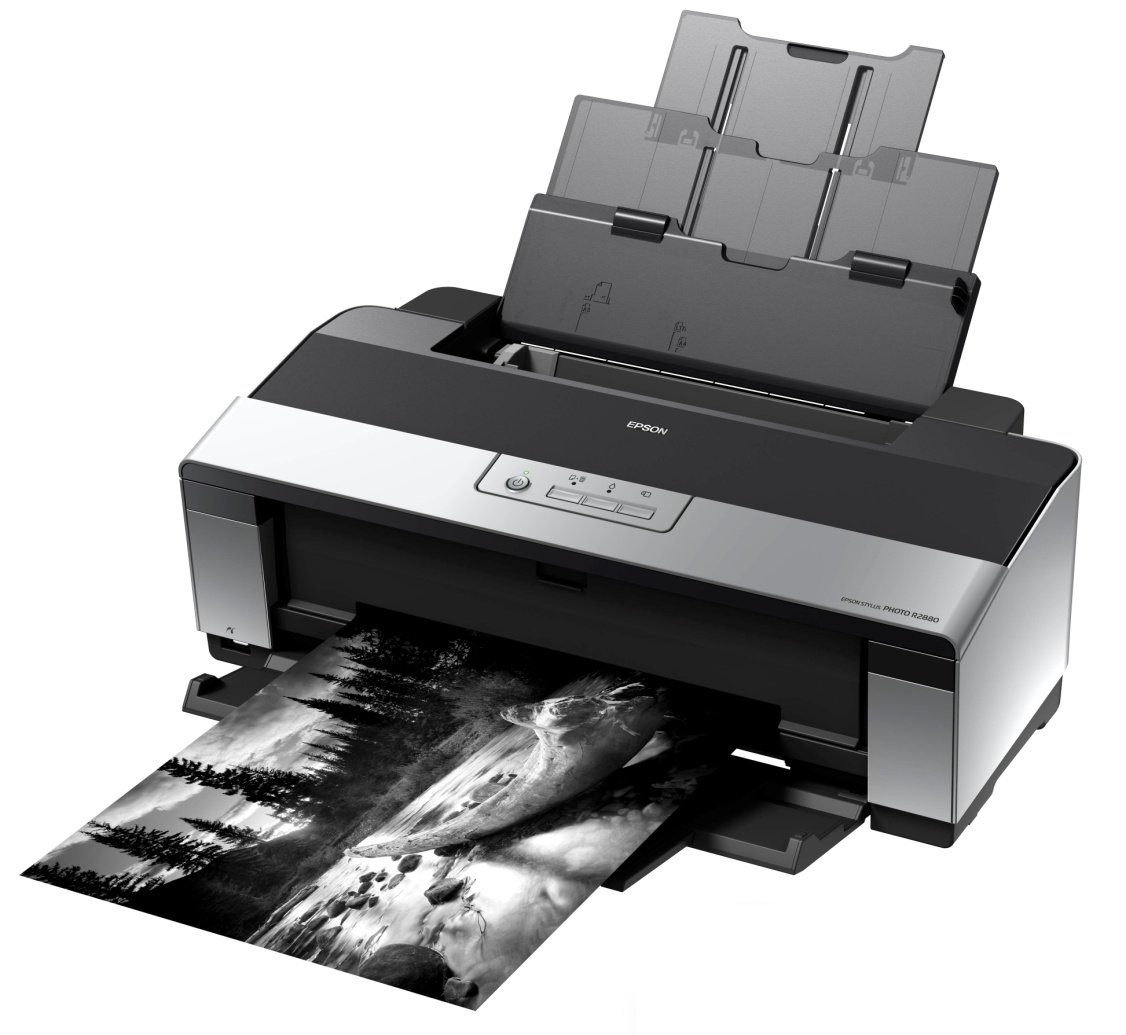 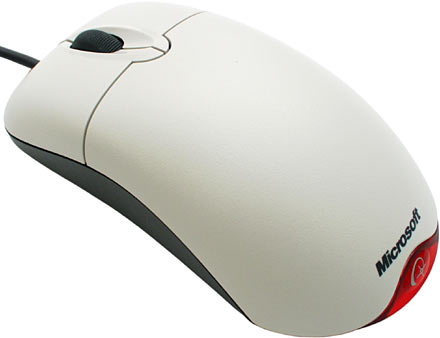 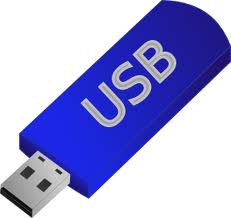 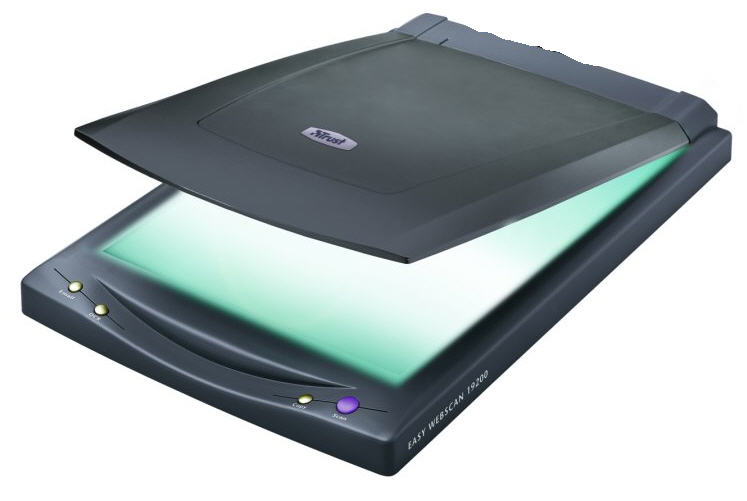 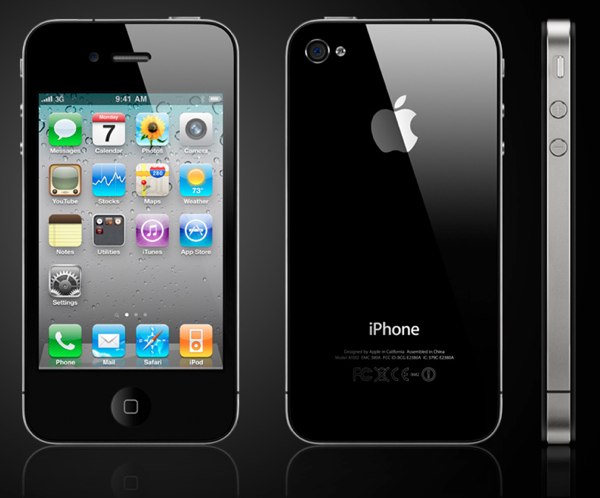 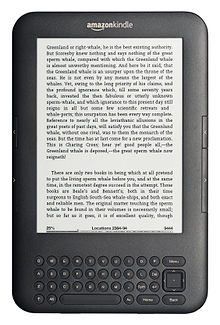 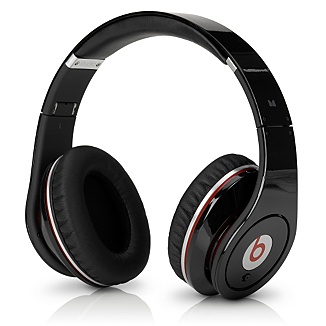 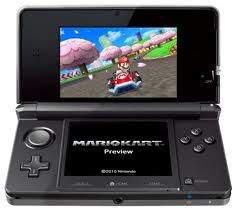 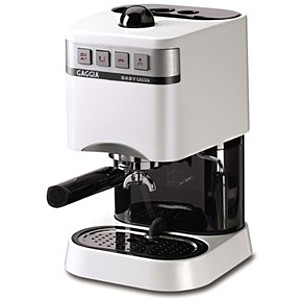 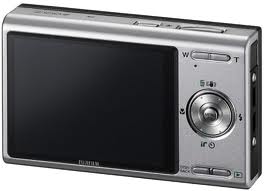 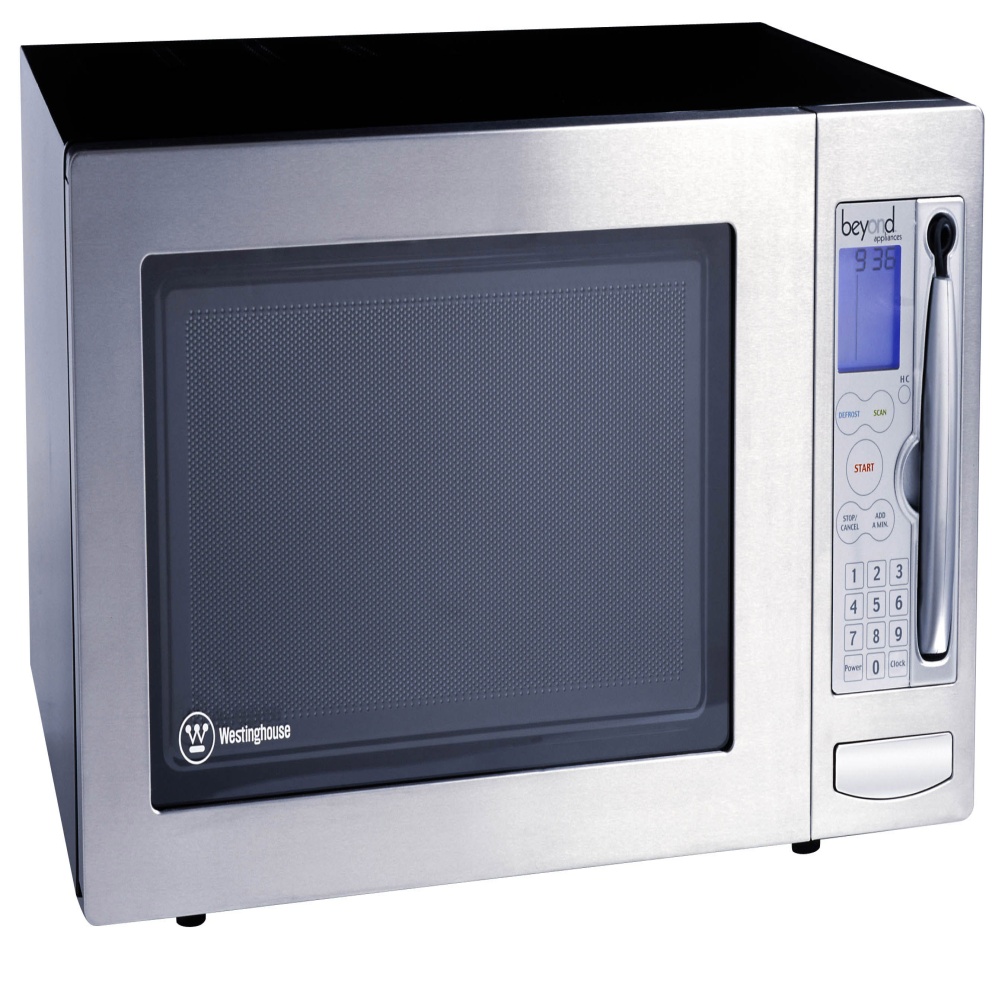 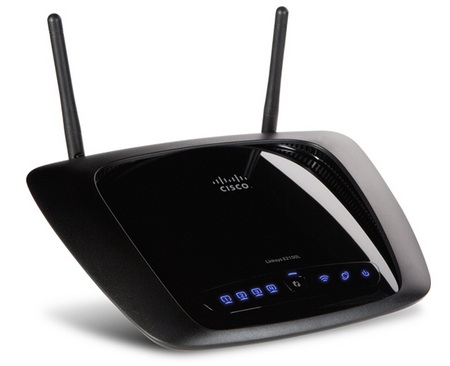 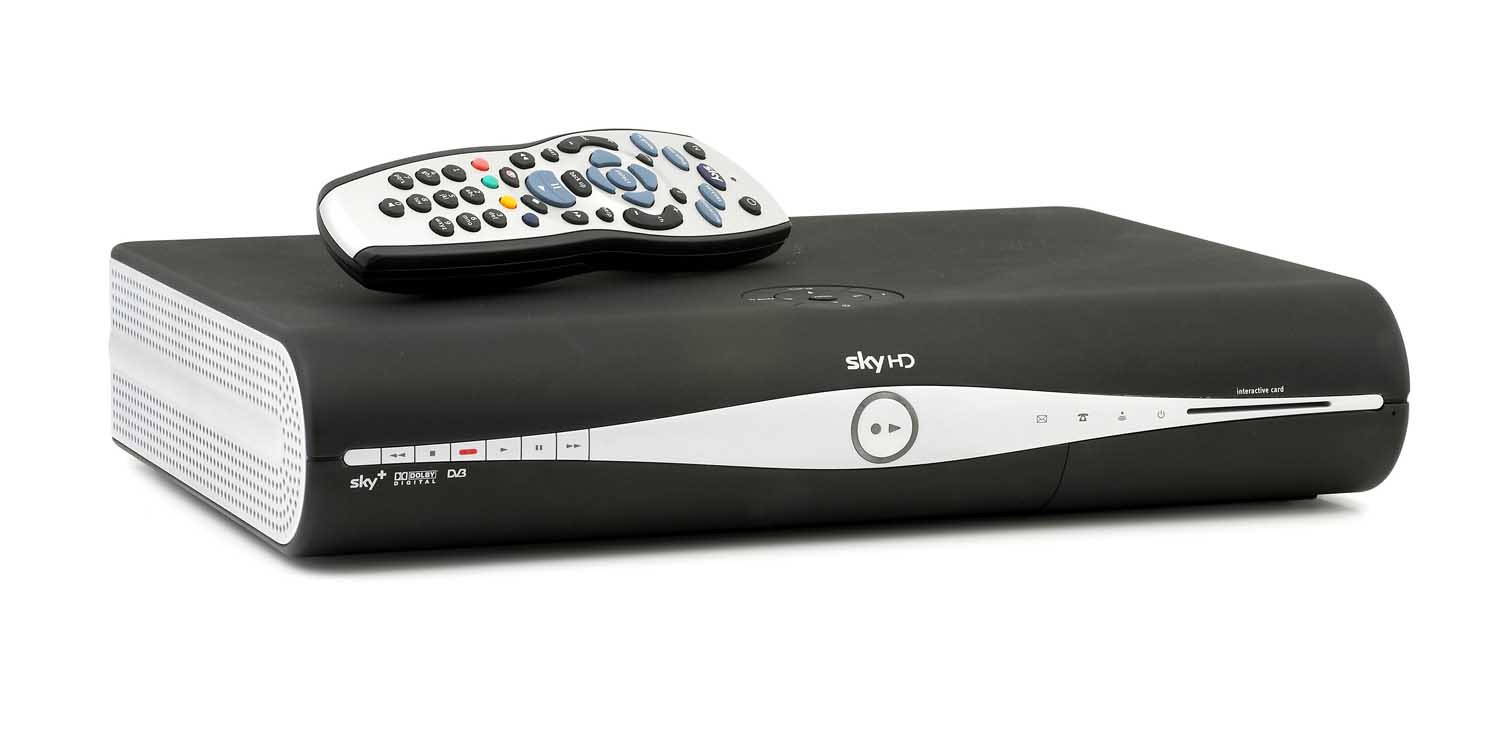